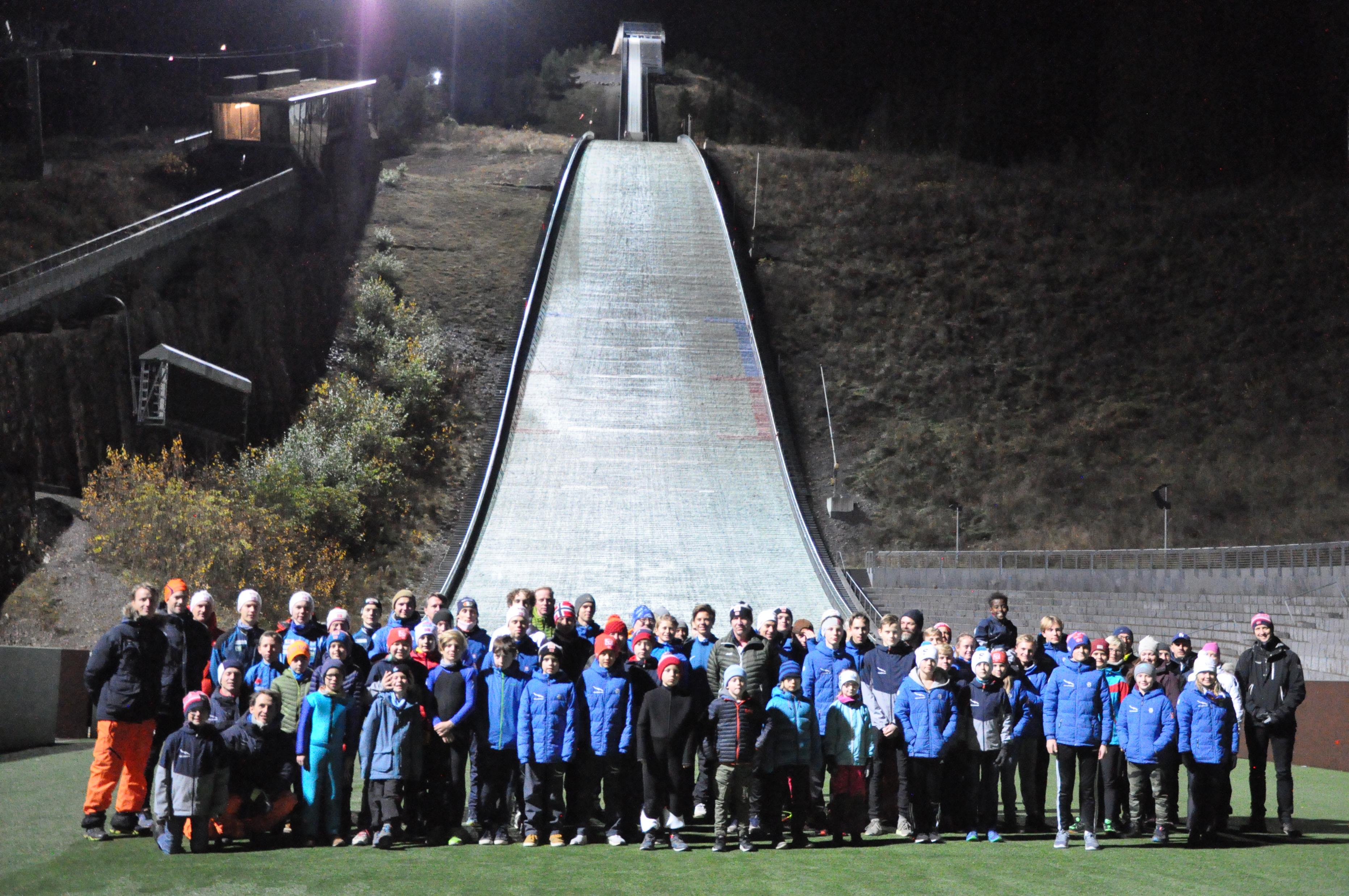 Her er gjengen vår
Kollenhopp fra Rekrutt til Veteran
Litt historie
1991		Oppstart Elite Hopp- og kombinert
1993		Oppstart aldersbestemte klasser 12-16 år
1996		Marikollen hoppteam går inn i				Kollenhopp
2002		Starter samarbeid med Wang Toppidrett i Oslo. 		Utøvere fra Kollenhopp tar videregående 			utdanning ved skolen der, og får sportslig 			oppfølging på basislinjen
2010		Kollenhopp svært nærme konkurs
2010		Det etableres egen Hopp- og kombinert linje ved 		Wang Toppidrett i Oslo	
2011		Deler av driften av hoppbakkene blir lagt ut på 		anbud. Kollenhopp vinner anbudet.
2013		Oppstart av Kollenhopp rekrutt
2016		Kollenhopp rekrutt tar av
2020 		Formelt samarbeid med Wang Ung
2020		Oppstart av Kollenhopp Masters
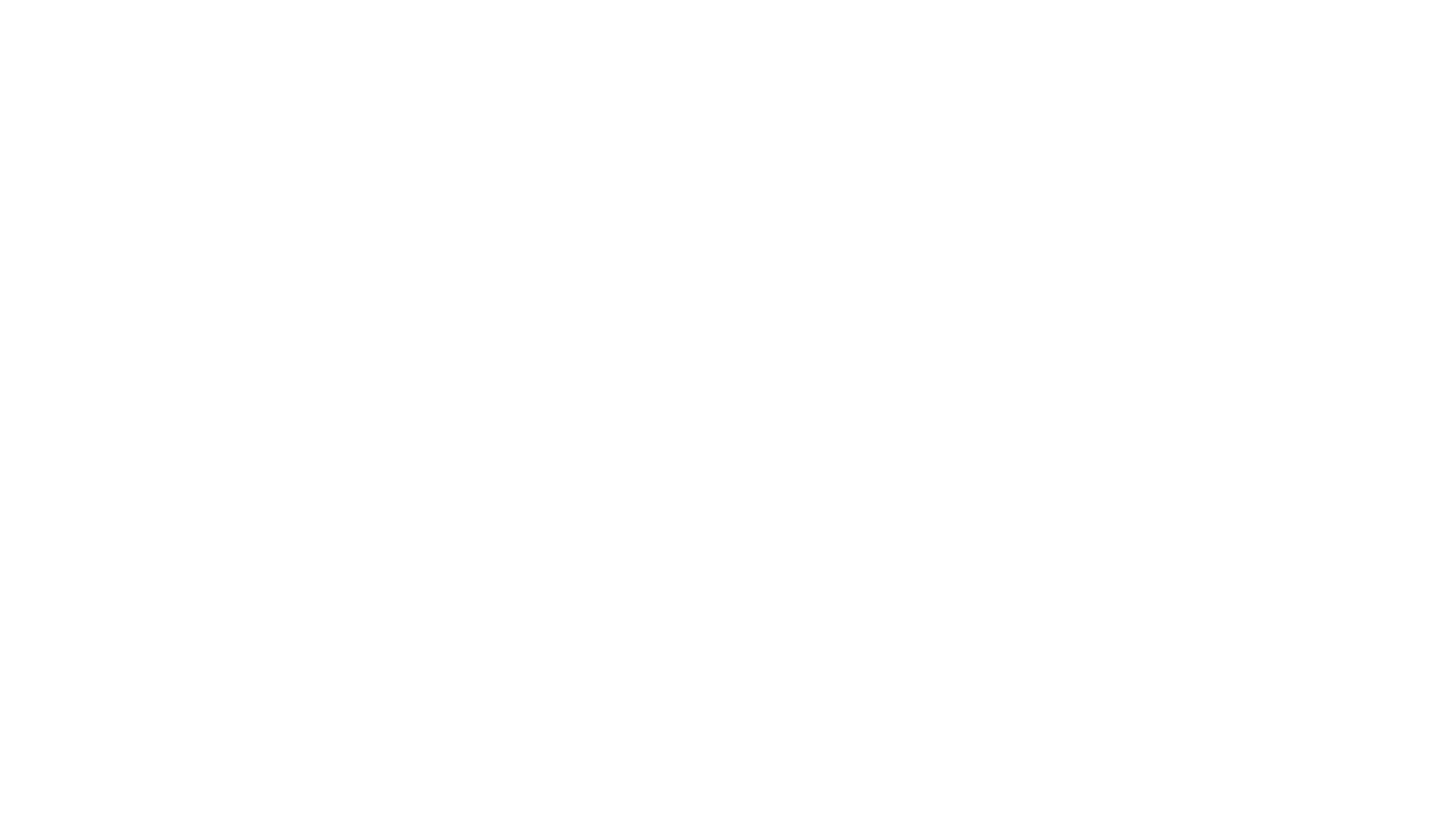 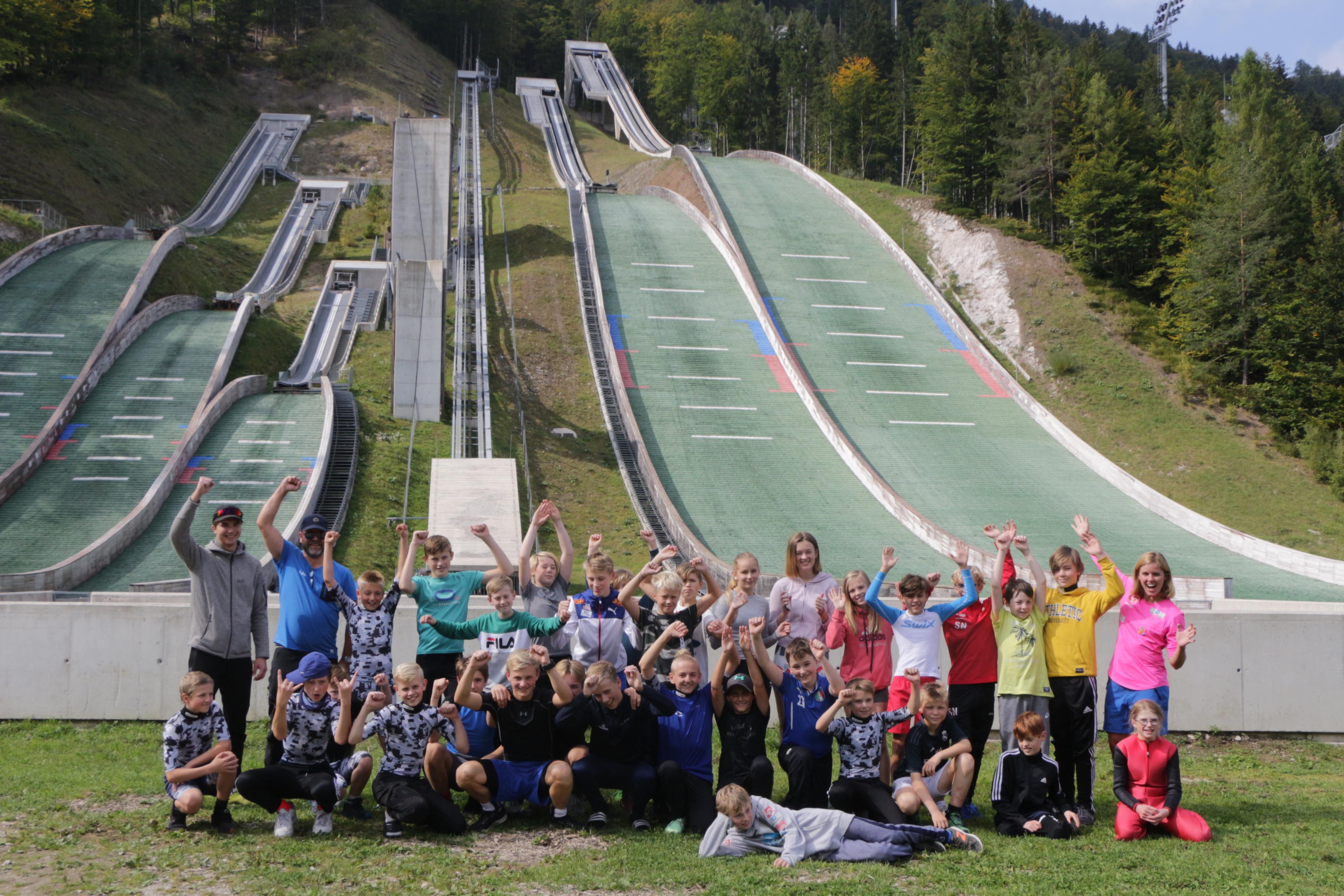 Gruppe fra 12-16 år
3 treninger pr uke
Vi vil at alle skal drive med kombinert til de er 16 år
Årshjul for Kollenhopp Ung
	Oppstart i Mai
	Hopping på plast, 
	Rulleskøyter/Rulleski 
	Storsamling i slutten av Juni
	Vi trener mai-juni og aug-mars
	Lokal helgesamling i aug
	Tur i September/Oktober Planica eller Knyken
	GliCamp i Hemsedal i November
	Snøsamling i Desember
	Mye skileik på vinteren
	Slag i slag med renn og samlinger gjennom vinteren

5 trenere hvor alle er tidligere aktive i Kollenhopp
Alle blir sett og få slutter
Kollenhopp Ung
Samling Planica eller Knyken
Spiller ingen rolle hvor man drar. Utbytte for utøverne er det samme.
3 hoppøkter per dag.
Forskjellig fokus pr hoppøkt. Nedlsag, Flight, Inntak og bue, Symetri, En hoppøkt kan brukes til kjøre midt i sporet
Konkurranser: 
Unlock the hils.
Lagkonk hvor utøverne trener hverandre, hoppmammaer er dommere.
Hopp over K med lavest mulig fart. 6 omganger. Hopper du kortere enn K så må du opp på farta, hopper du lengre må du ned. Den som ender på laveste bom vinner. Er det likt er det lengden i siste hoppet som teller.

X-faktor (Som ikke har med skihopping å gjøre) Finn gruppas talent og fremfør det foran publikum.
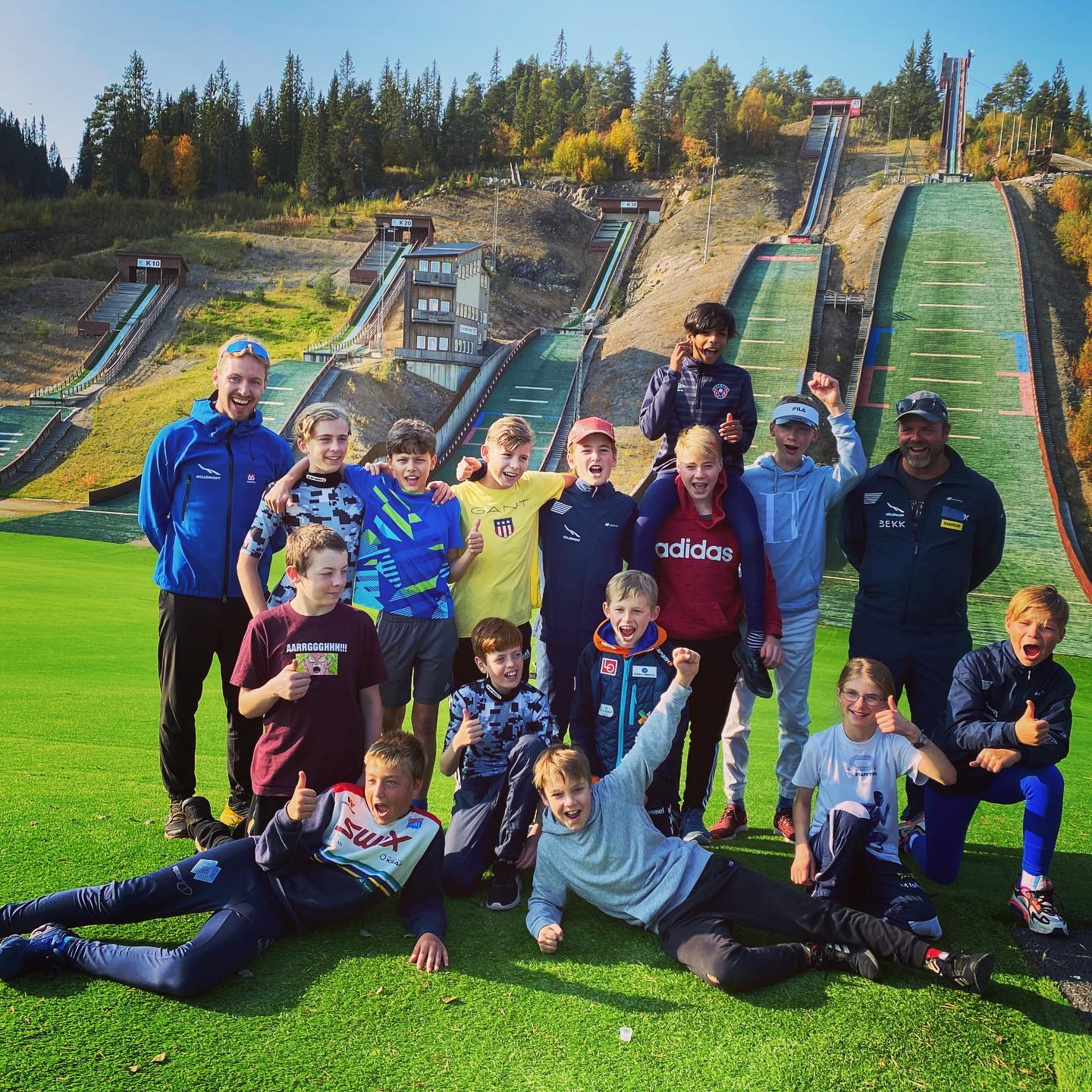 SeptemberCup
Hopprenn i all 4 bakker hver onsdag i september, åpent for alle også foreldre
Fri hopping i bakker det ikke er renn i
Gratis påmelding i hoppbakken
Hopper ikke i nummerrekkefølge
Enkle regler. 1 bonusmeter for stående hopp. 3-5 bonusmetere for nedslag
Funfacts ved påmelding. Speakerjobben blir mye mer morsom og bedre
Fellesstart og terrengløp etterpå. Gjerne med innlagt svømmetur
En starter, en dommer og en speaker kan arrangere et slikt kombinertrenn.
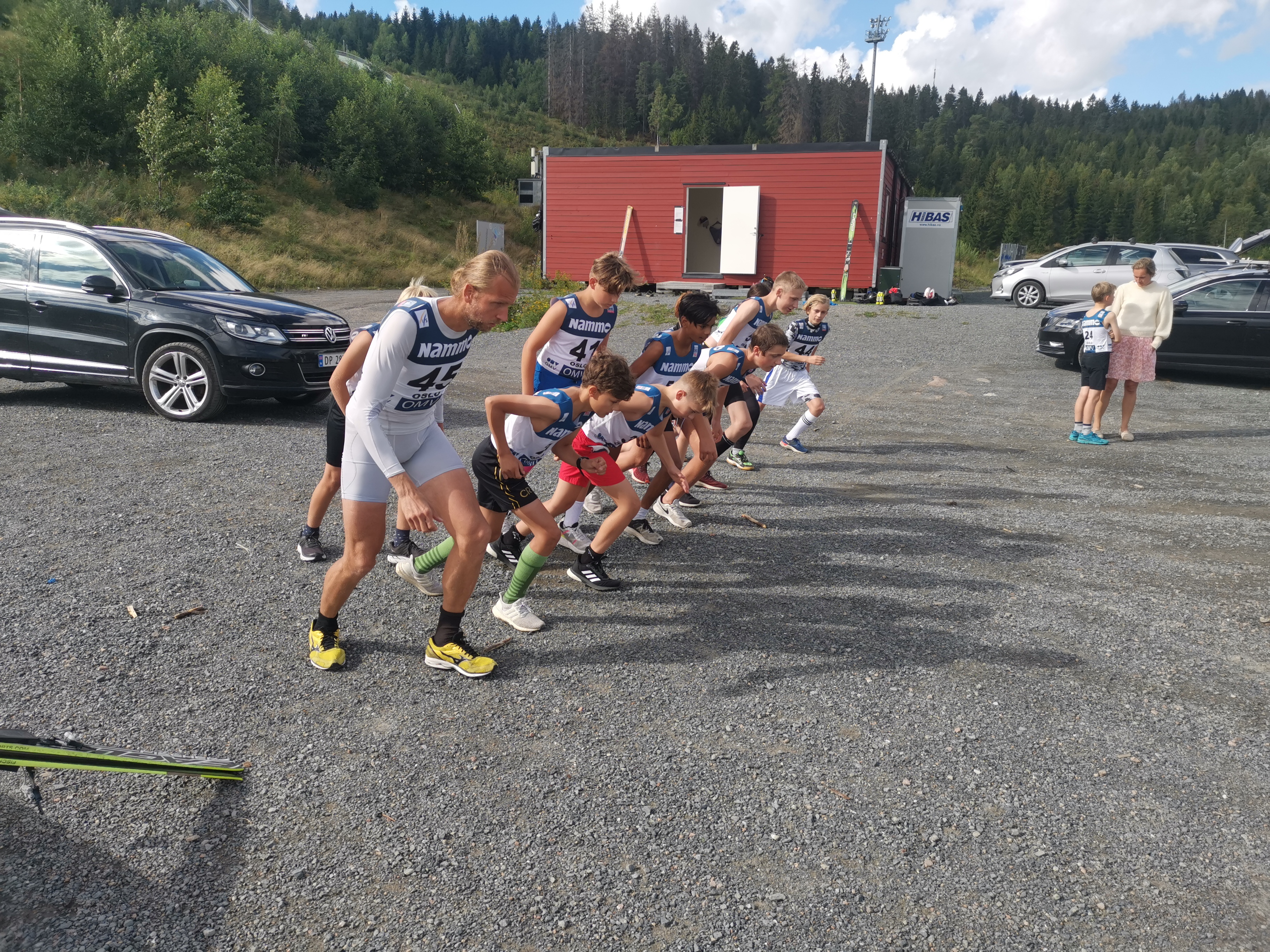 Fysisk trening
Hovedsakelig i mellomsesongen mellom plast og snø
Klassiske trappeøkter i Frognerparken
Innetrening på Readyhuset når det ikke er korona. I år har vi trent på sletta i Midtstubakken og miniskiøkter i Midtstulia
Det er per nå ikke lov og trene innendørs i Oslo.
Våre 15 og 16 åringer får en fysisk trening pr uke Wang året igjennom
Fysisk basis trening og hopp spesifikk trening for de som går på Wang Ung
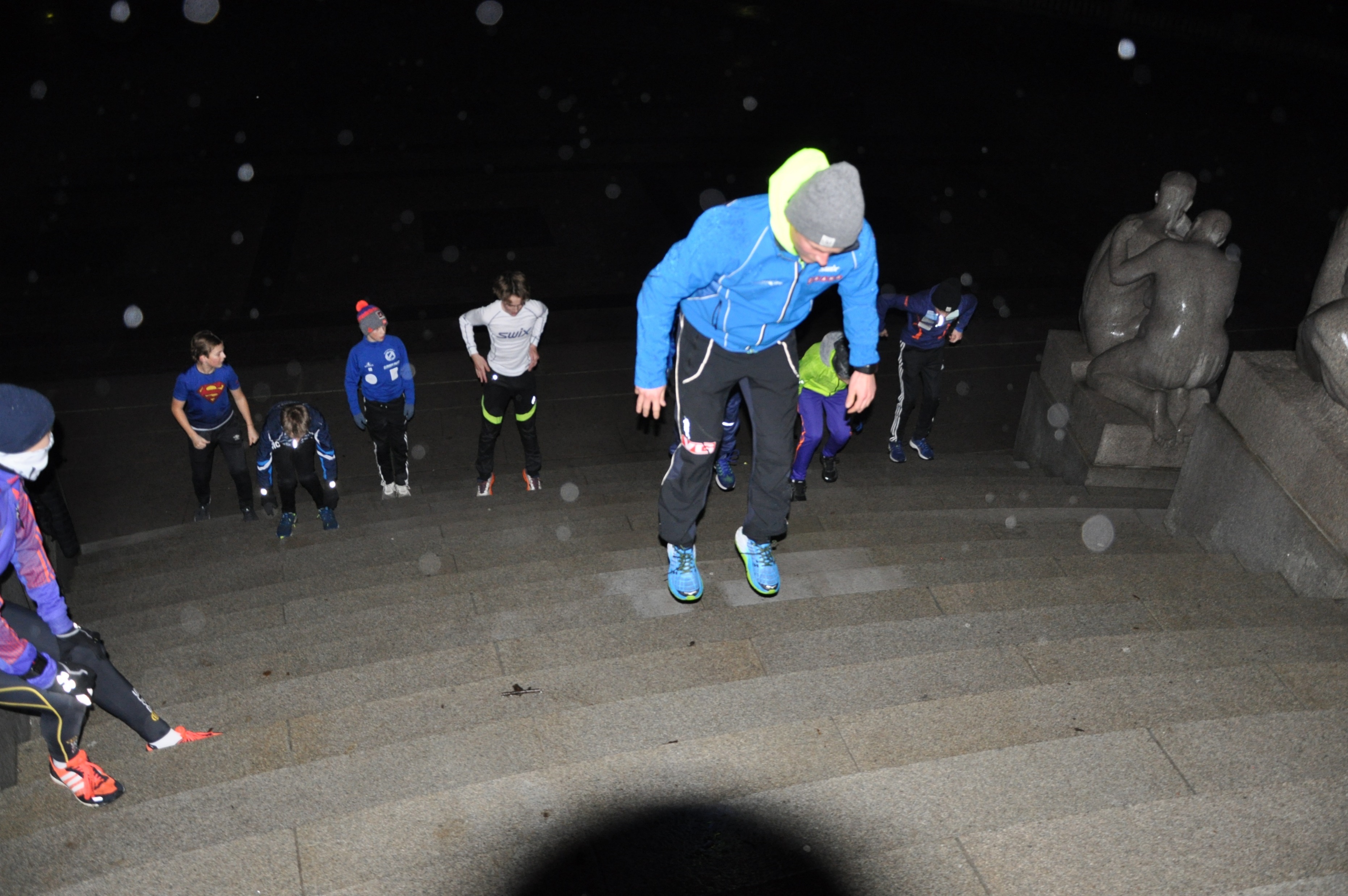 GliCamp Hemsedal
Foreldreløs tur
Alle må klare seg selv, re opp seng, vaske opp, lage mat…
Gjør så mye som mulig på ski, miniski, alpint ski og langrennsski. Er forholden gode, også hopputsyr.
Full aktivitet fra 0700-2200.
Slitne  og lykkelige utøvere kommer hjem søndag
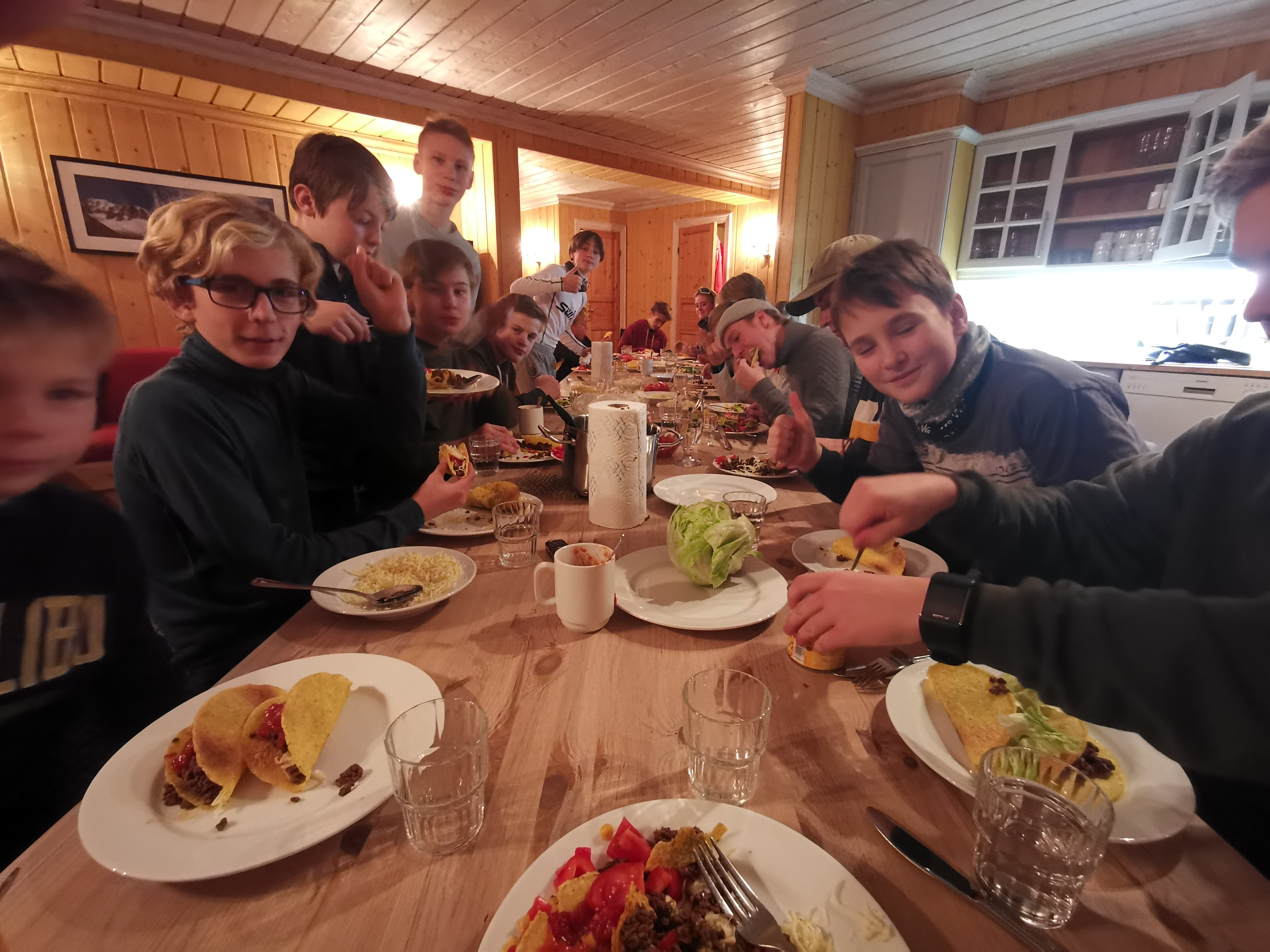 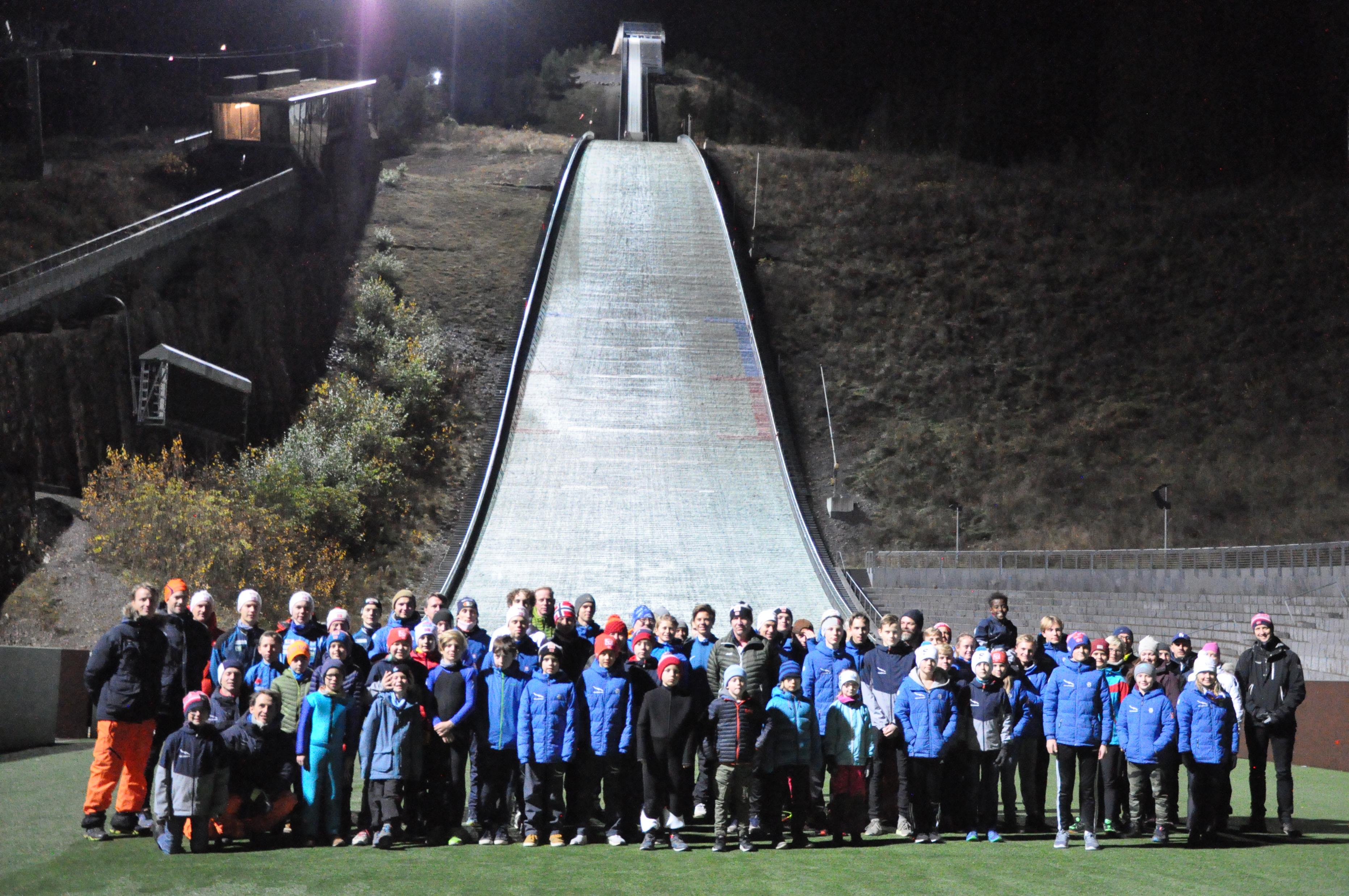 Her er gjengen vår
Kollenhopp fra Rekrutt til Veteran